1
Инструменти в подкрепа на иновациите и конкурентоспособността
Програма 
„Конкурентоспособност 
и иновации 
в предприятията“ 
2021-2027, ПКИП 

    2 932,95 млн. лв.
Програма за 
ускоряване на икономическото възстановяване и трансформация чрез наука и иновации, ПВУ

118,56 млн.‬‬ лв.
Министерство на иновациите и растежа
6 956.15 млрд. лева
Програма за научни изследвания, 
иновации и дигитализация за интелигентна трансформация 
2021-2027 г., 
ПНИИДИТ

2 138,59 млн. лв.
Програма за  развитие 
на индустриални зони
 и паркове 
AttractInvestBG, ПВУ

          216,5 млн. лв.
Програма за икономическа трансформация, ПВУ

1 349,55 млн. лв.
2
Програма за икономическа трансформация/НПВУ/ ФИНАНСОВ РЕСУРС ОТ ЕС ПО ФОНДОВЕ
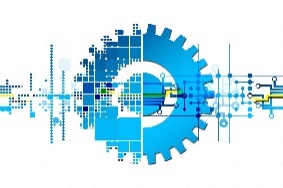 1
ИНВЕСТИЦИИ В КЛИМАТИЧЕН НЕУТРАЛИТЕТ И ЦИФРОВА ТРАНСФОРМАЦИЯ
4.35%
РАСТЕЖ И ИНОВАЦИИ
54.14%
ПИТ
1 349.55 млрд. лева
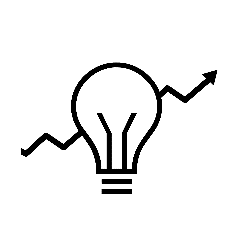 3
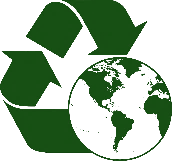 2
ЗЕЛЕН ПРЕХОД И КРЪГОВА ИКОНОМИКА
39.03%
3
Първи процедури за предоставяне на БФП, обявени и планирани за обявяване по ПИТ
Изграждане на ВИ мощности със съоръжения за локално съхранение
200 млн. лева
ИКТ решения и киберсигурност в МСП
30,6 млн. лева
Технологична модернизация
260 млн. лева
Кръгова икономика
180 млн. лева
Целева група:
МСП от сектори, с изключение на сектор А, В, F, J62 и J63,  P и Социални дейности
Целева група:
МСП от приоритетните икономически сектори съгласно НСМСП 2021-2027
Целева група:
МСП, small mid-caps, mid-caps от всички сектори, с изключение на сектор А и D
Целева група:
МСП и големи предприятия от сектор C “Преработваща промишленост“
Приключи на
21.09.2022 г., 16,30 ч.
1-во 
тримесечие 
2023 г.
1-во 
тримесечие 
2023 г.
Приключи на
19.12.2022 г., 16,30 ч.
4
[Speaker Notes: ИКТ решения и киберсигурност в МСП]
Процедура BG-RRP-3.004 „Технологична модернизация“
Общ бюджет по процедурата – 260 млн. лева
Общ брой на подадените проектни предложения – 2 539
Общ размер на заявеното финансиране - 633 841 469 лева
Оценката приключи и в края на 2022 г. бяха публикувани резултатите.

Брой на одобрените проектни предложения от област Кюстендил – 14 бр.

Размер на одобреното безвъзмездно финансиране – 4 317 145,04 лв.
5
Процедура BG-RRP-3.005 „Решения в областта на информационните и комуникационни технологии и киберсигурността в малките и средните предприятия”
Общ бюджет по процедурата – 30,6 млн. лева
Общ брой на подадените предложения – 7 687
Общ размер на заявеното финансиране - 146 438 923 лева
В процес е извършването на оценка на подадените предложенията в един етап - оценка за административна допустимост и оценка на качеството

Брой на подадените проектни предложения от област Кюстендил –  62 бр.

Размер на общо заявено безвъзмездно финансиране – 1 206 810 лв.
6
BG-RRP-3.006 „Изграждане на нови ВЕИ за собствено потребление в комбинация с локални съоръжения за съхранение на енергия в предприятията”
Една от планираните мерки по Програмата за икономическа трансформация в изпълнение на Националния план за възстановяване и устойчивост, с общ бюджет 200 000 000 лева.
Процедурата е насочена към изграждането на нови възобновяеми енергийни източници (фотоволтаични системи) до 1 MW за собствено потребление, комбинирани с локални съоръжения за съхранение на енергия (батерии), с което се цели да се насърчи прехода на частния сектор към екосъобразна дейност.
Процедурата е обявена за обществено обсъждане на 12.12.2022 г. със срок от един месец (до 12.01.2023 г., включително) за получаване на коментари и предложения.
Размер на помощта
Минимален размер на помощта: 100 000 лева.
 
 Максимален размер на помощта: 1 000 000 лева.
7
BG-RRP-3.006 „Изграждане на нови ВЕИ за собствено потребление в комбинация с локални съоръжения за съхранение на енергия в предприятията”
Микро, малки и средни предприятия, малки дружества със средна пазарна капитализация (до 499 служители) и дружества със средна пазарна капитализация (до 1500 служители).
Те могат да са от всички сектори на икономиката с изключение на „Селско, горско и рибно стопанство“, „Производство и разпределение на електрическа и топлинна енергия и на газообразни горива“, „Финансови и застрахователни дейности“ и част от „Преработваща промишленост“ (част от „Производство на хранителни продукти” и „Производство на напитки”).
Допустими кандидати
Разходи за изграждане на фотоволтаична система до 1 MW за собствено потребление в комбинация със съоръжения за локално съхранение на произведената енергия (батерии), които могат да включват: придобиване на дълготрайни материални активи (ДМА); придобиване на дълготрайни нематериални активи (ДНА); строително-монтажни работи на покрив/фасада/прилежащ имот; и консултантски услуги от инженерно-технически характер. Всички посочени разходи следва да са необходими и пряко свързани с изгражданите фотоволтаични системи в комбинация с батерии.
Допустими разходи
8
Програма за ускоряване на икономическото възстановяване и трансформация чрез наука и иновации/НПВУ/
Процедура за директно предоставяне на средства на иновативни МСП, получили знака за качество „Печат за високи постижения”
Целева група: иновативни МСП, получили „Печат за високи постижения” от конкурсите по Рамковите програми „Хоризонт 2020” и „Хоризонт Европа” на Европейския иновационен съвет
Общественото обсъждане на процедурата приключи на 02.12.2022 г. Предвижда се да бъде отворена за кандидатстване до края на м. януари тази година
Общо финансиране:
118 560 000 лева
9
Допустимост на предприятията от област Кюстендил по предстоящите процедури по НПВУ
10
Програма „Конкурентоспособност и иновации в предприятията“ 2021-2027 (ПКИП)
Финансиране: 2 932 949 724 лева 
2 402 052 615 лв. от ЕФРР и 530 897 105 лв. национално съфинансиране
11
ПКИП: ОСНОВНИ ОБЛАСТИ НА ПОДКРЕПА
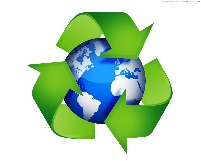 1
НИРД и иновации в предприятията 
(30,31 %)
Преход към кръгова икономика (31,21 %)
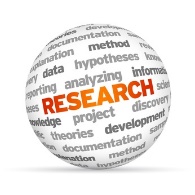 5
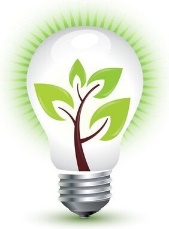 ПКИП
2.93 млрд. лева
2
Енергийна ефективност в предприятията 
(6,97 %)
Дигитализация в предприятията 
(13,95 %)
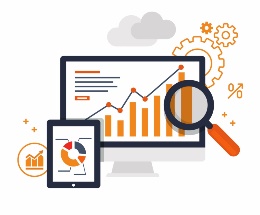 Растеж и 
конкурентоспособност 
(17,54 %)
4
3
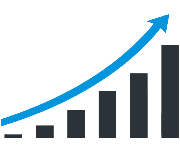 12
www.free-ppt-templates-download.com
Първи процедури за предоставяне на БФП, планирани за обявяване по ПКИП
Разработване на иновации в предприятията съгласно тематичните области на ИСИС 2021-2027
127 млн. лв. 

Целева група:
МСП и small mid-caps, вкл. в сътрудничество с голямо предприятие
Внедряване на иновации в предприятията съгласно тематичните области на ИСИС 2021-2027

293.37 млн. лв.

 Целева група: 
МСП и small mid-caps
Подобряване на производствения капацитет на МСП 

117,5 млн. лв.


Целева група: 
МСП – семейни предприятия, предприятия от творческите индустрии и занаятите
3-то тримесечие 
2023 г.
1-во 
тримесечие 
2023 г.
2-ро тримесечие 
2023 г.
13
Допустимост на предприятията от традиционните за област Кюстендил сектори по предстоящите процедури по ПКИП 2021-2027
14
Програма „Научни изследвания, иновации и дигитализация за интелигентна трансформация“ 2021-2027 (ПНИИДИТ)
Финансиране: 2 138 594 711 лева 
1 731 907 023 лв. от ЕФРР и 406 687 686 лв. национално съфинансиране 

ПНИИДИТ е одобрена на 05.12.2022 г. с Решение на Европейската комисия!
15
ПНИИДИТ: ОСНОВНИ ОБЛАСТИ НА ПОДКРЕПА
1
Повишаване на капацитета в областите на интелигентна специализация
(1.89%)
Капацитет за научни изследвания и иновации
(19.37%)
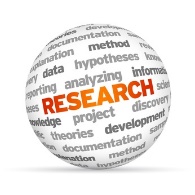 5
2
ПНИИДИТ
2.14 млрд. лева
Дигитализация в публичния сектор и 
в полза на обществото
(29.7%)
Европейска интеграция и интернационализация 
(21.6%)
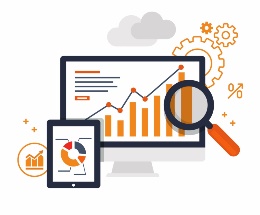 Трансфер на технологии и комерсиализация
(25.09%)
4
3
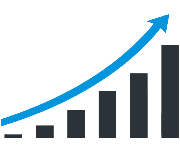 16
www.free-ppt-templates-download.com
ПНИИДИТ: Първи планирани за обявяване процедури
Изграждане на национална мрежа от 12 цифрови и иновационни хъбове
135.49 млн. лева
Развитие на Центровете за върхови постижения и Центровете за компетентност
277.33 млн. лева
Ваучерна схема за МСП
49 млн. лева
Целева група МСП, университети, научни организации и обектите от НПКНИ
Целева група Предприятия, в т.ч. МСП
Целева група ЦВП, ЦК и ключови обекти от НПКНИ
Не е налице секторна ограниченост на подкрепата, т.е. могат да участват всички традиционни за област Кюстендил сектори, като проектите следва да попадат в една от тематичните области на ИСИС 2021-2027
17
Благодаря за вниманието!

Министерство на иновациите и растежа


www.mig.gov.bg
18